კვირიკეს პირველი საჯარო სკოლა
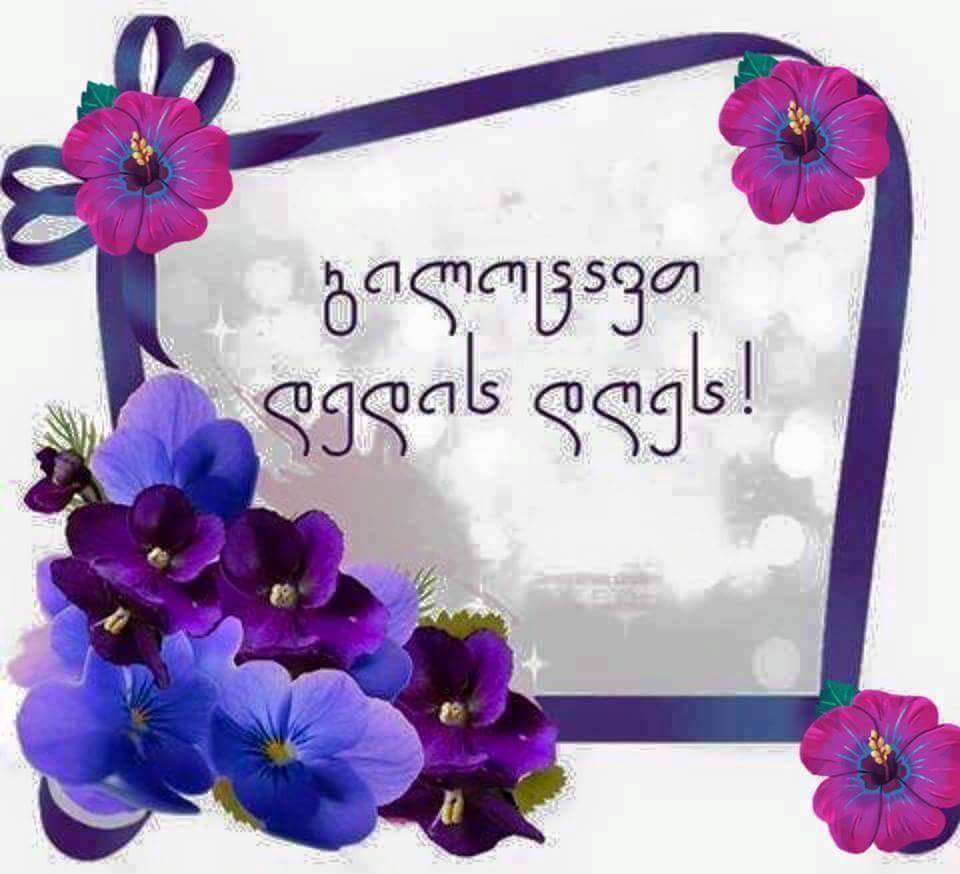 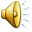 მეორე კლასი
დამრიგებელი: ეკატერინე დუმბაძე
ამ დიდ და ტკბილ ოჯახში იფუსფუსე დიდხანს დ ე დ ა!
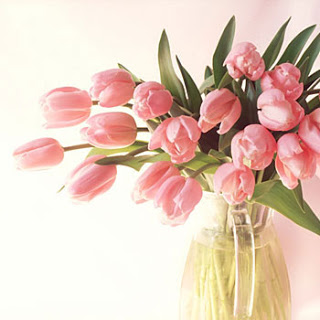 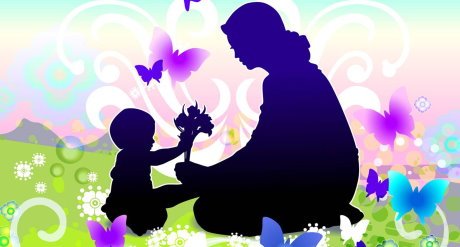 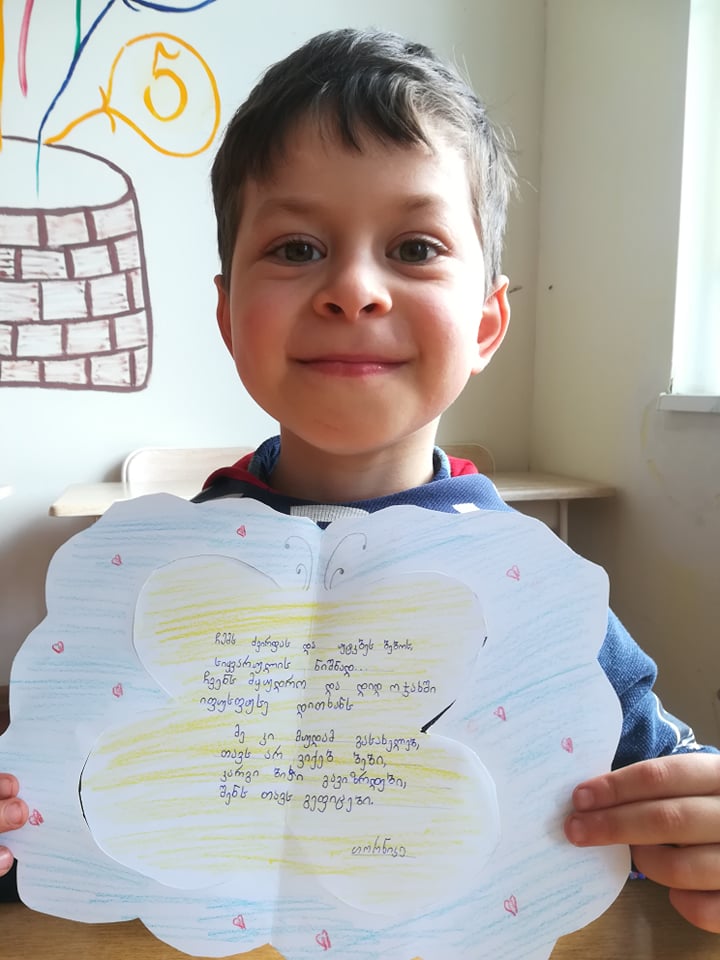 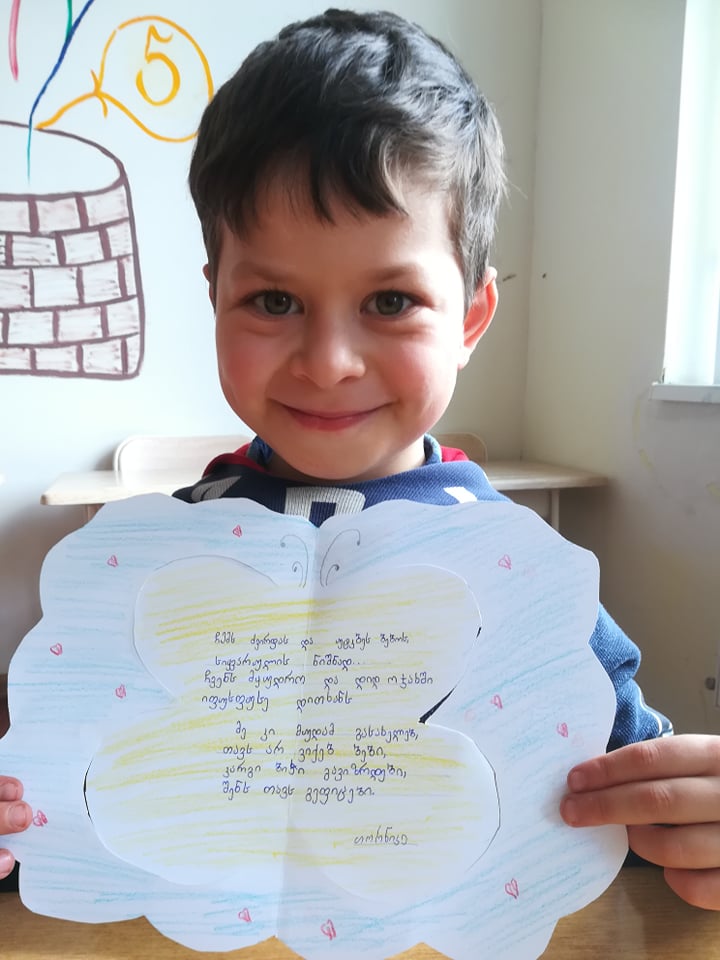 თორნიკე მესხიძე
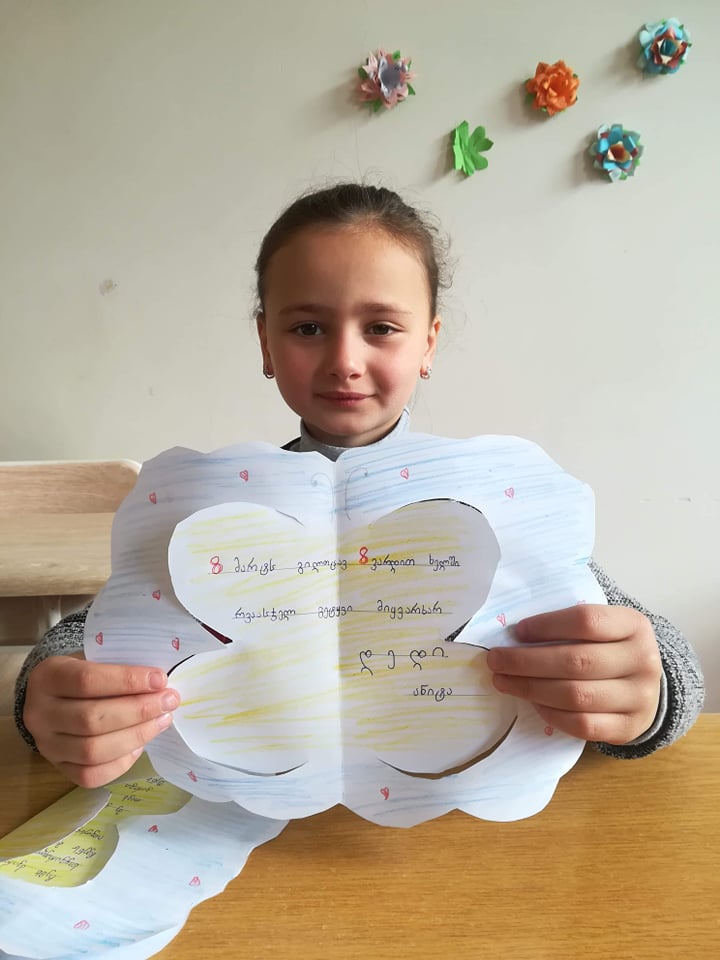 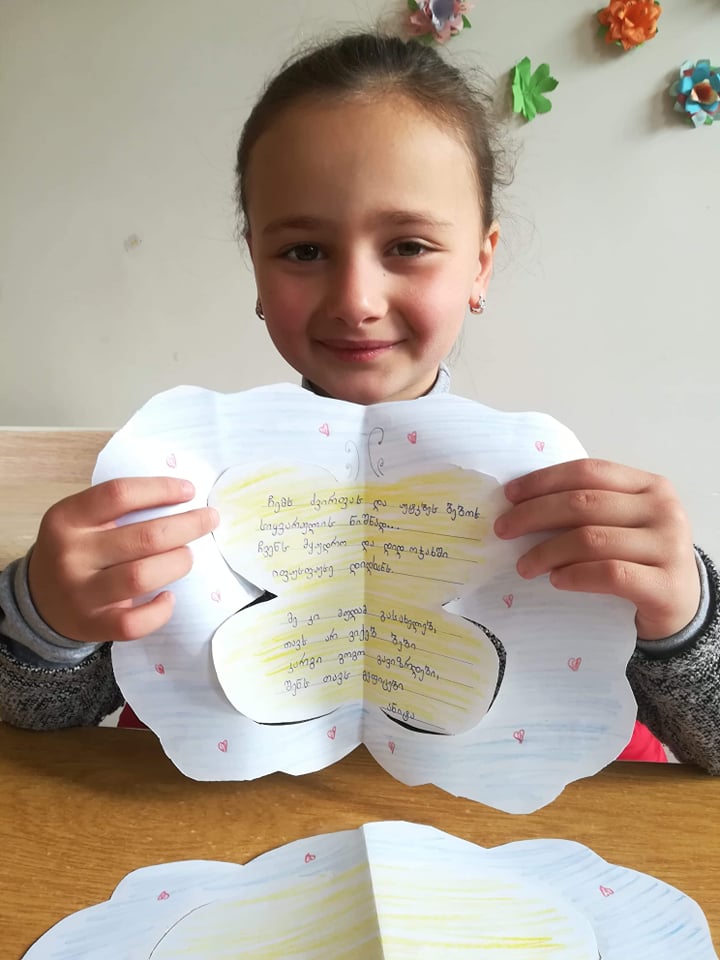 ანიტა მესხიძე
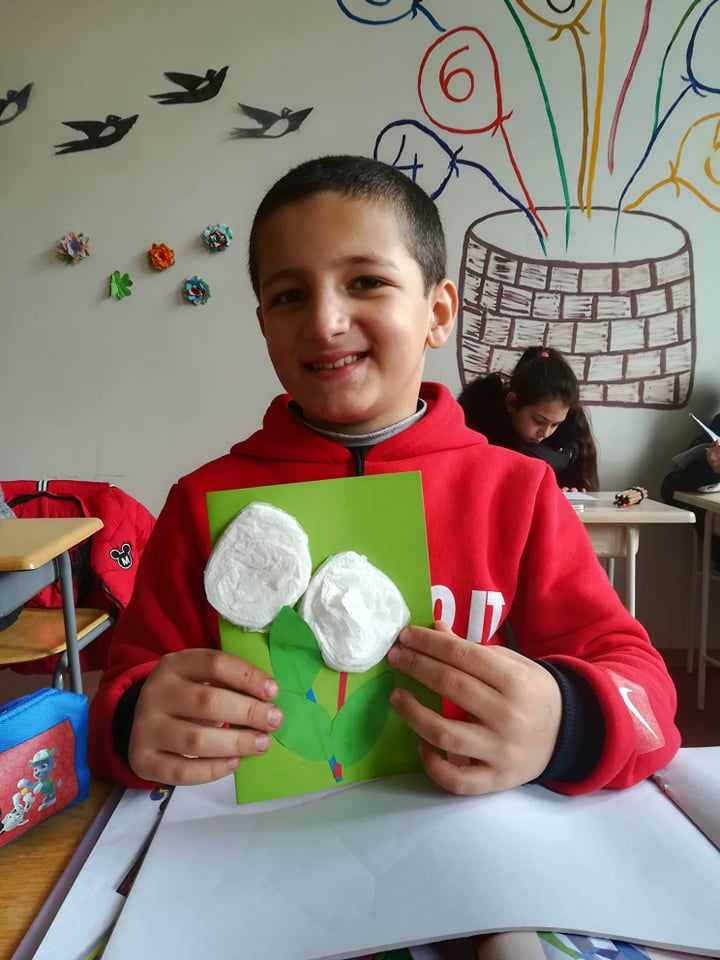 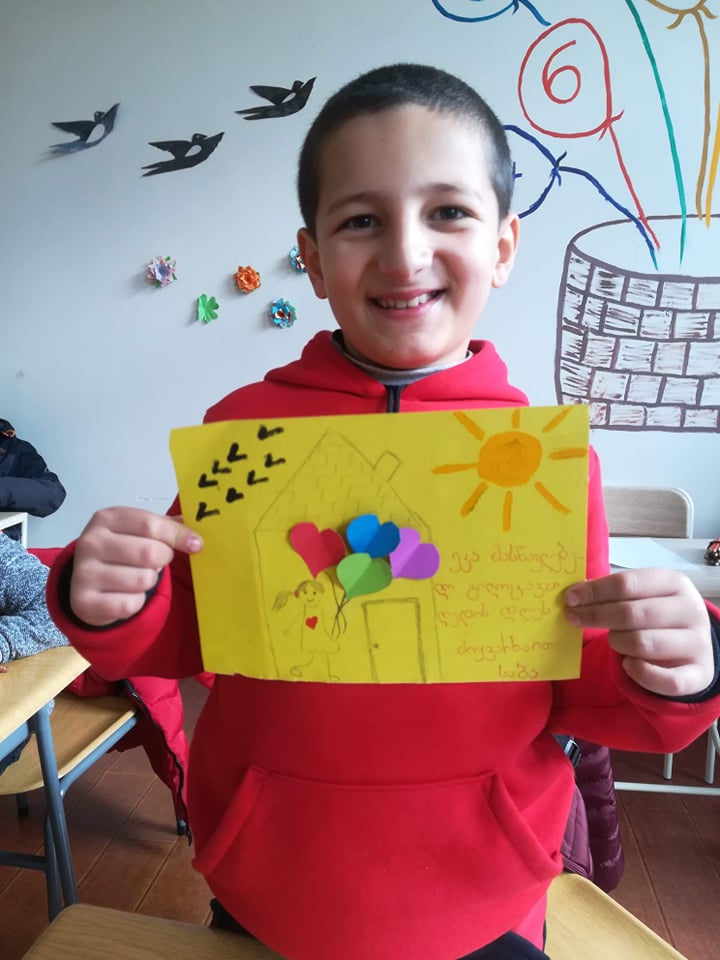 საბა ვერულიძე
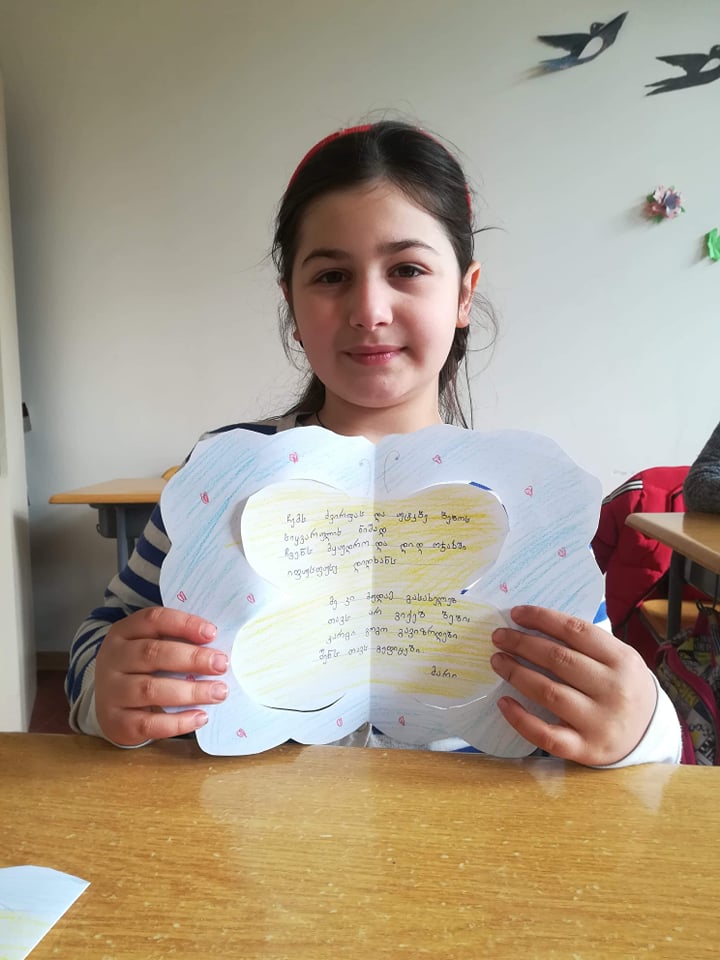 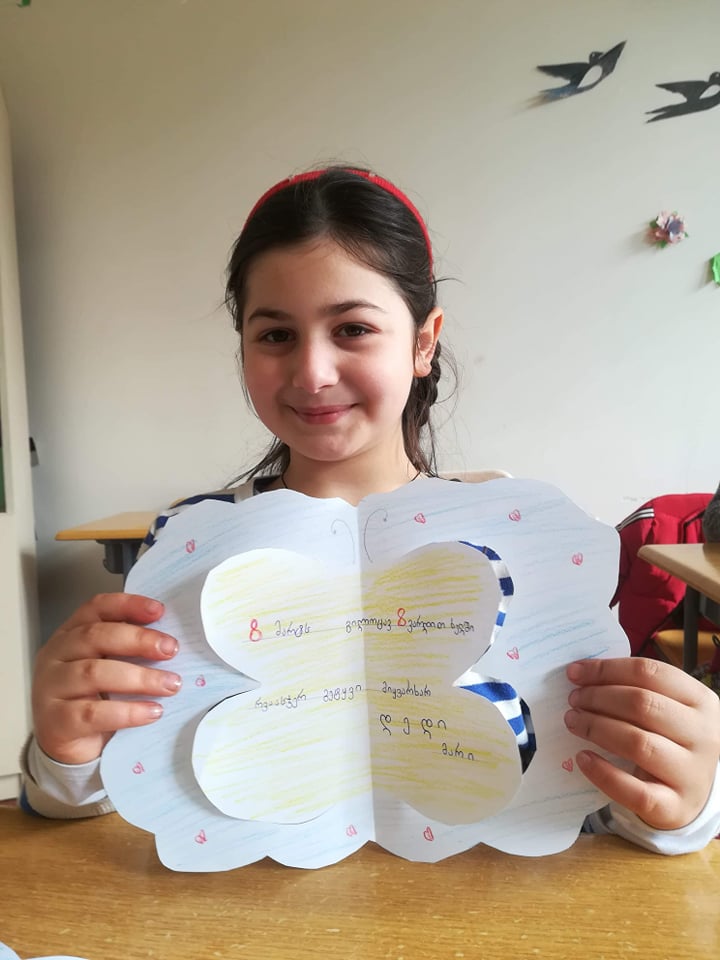 მარიამ მესხიძე
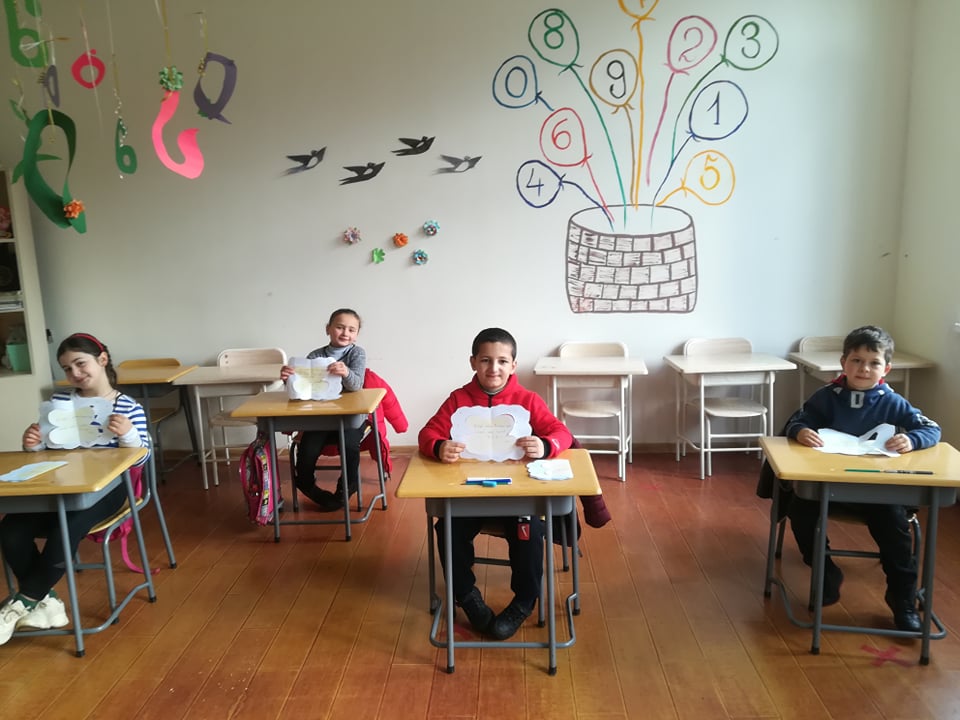 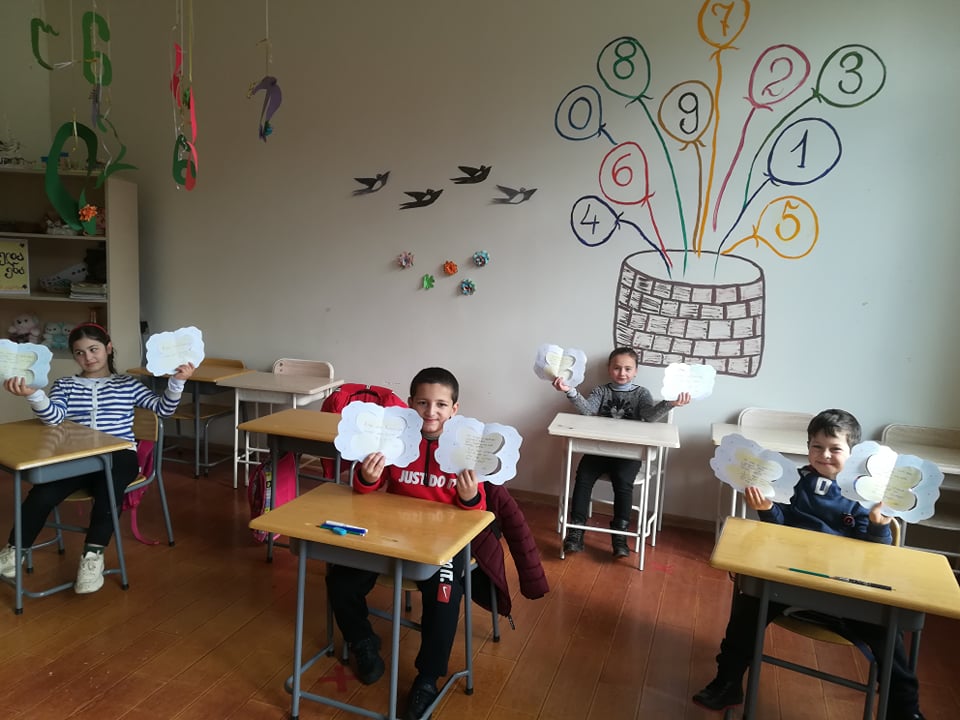 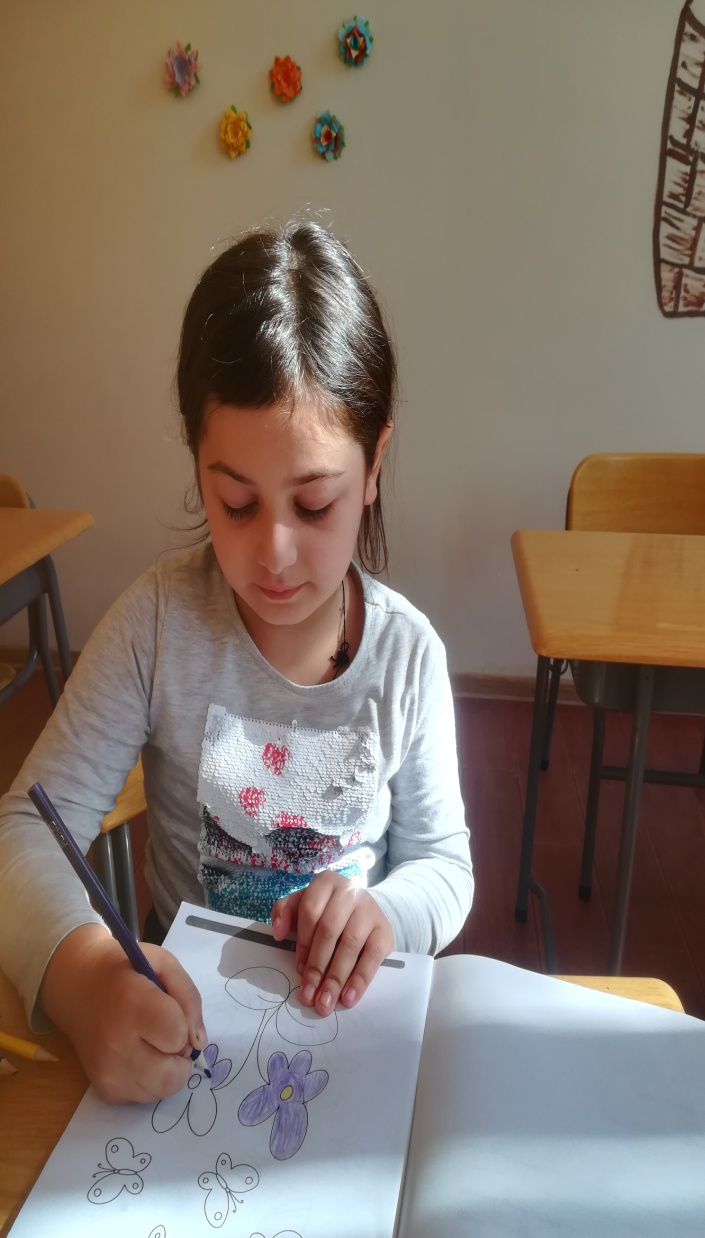 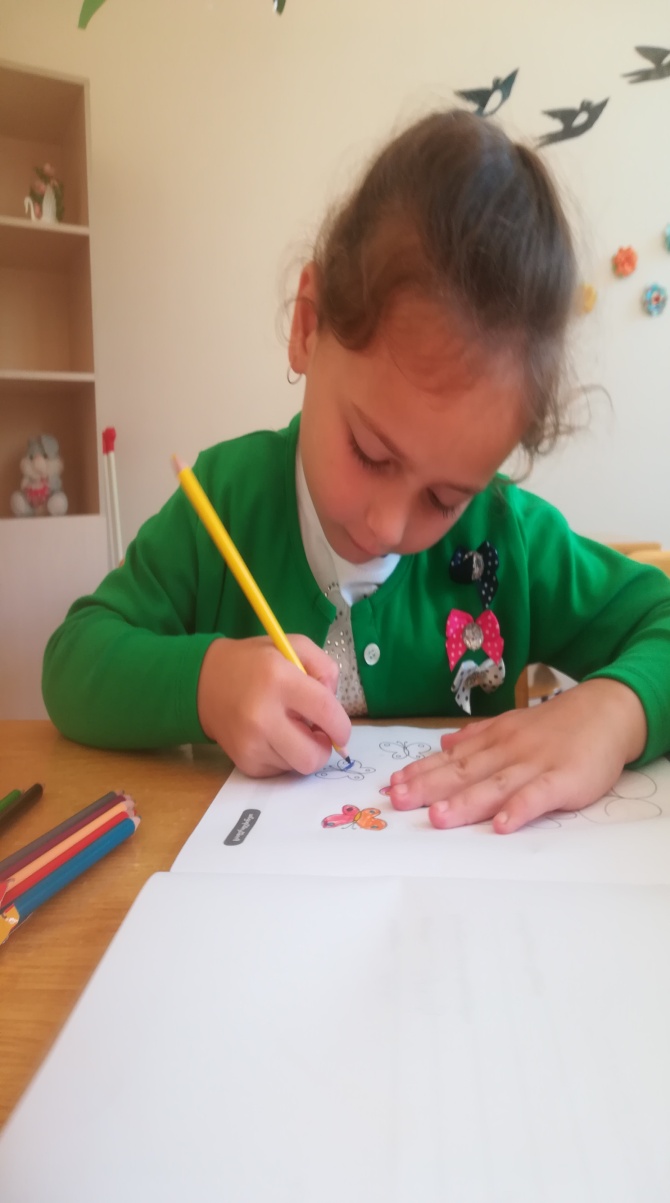 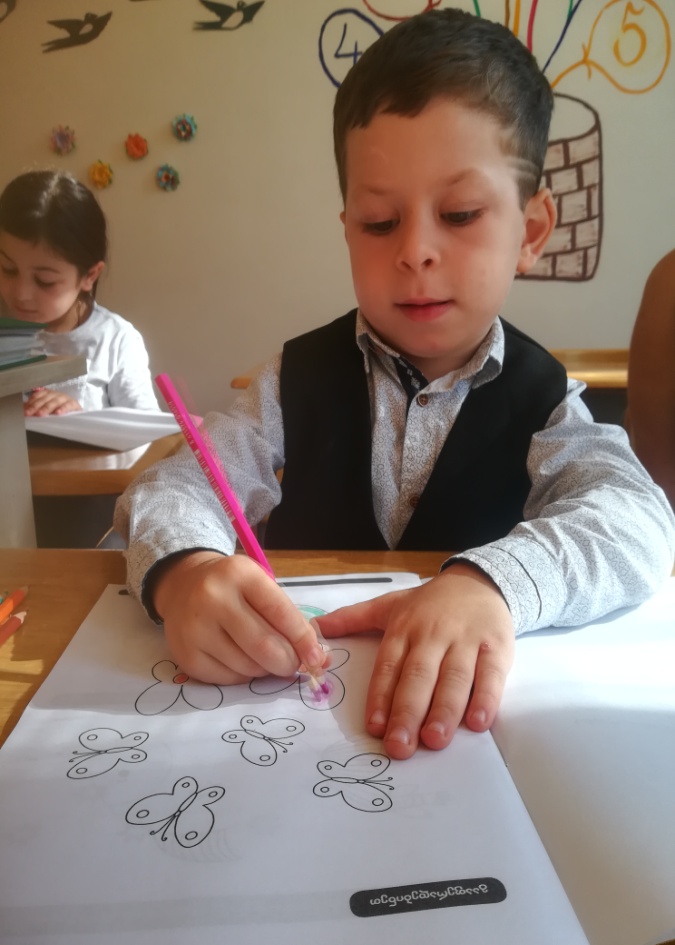 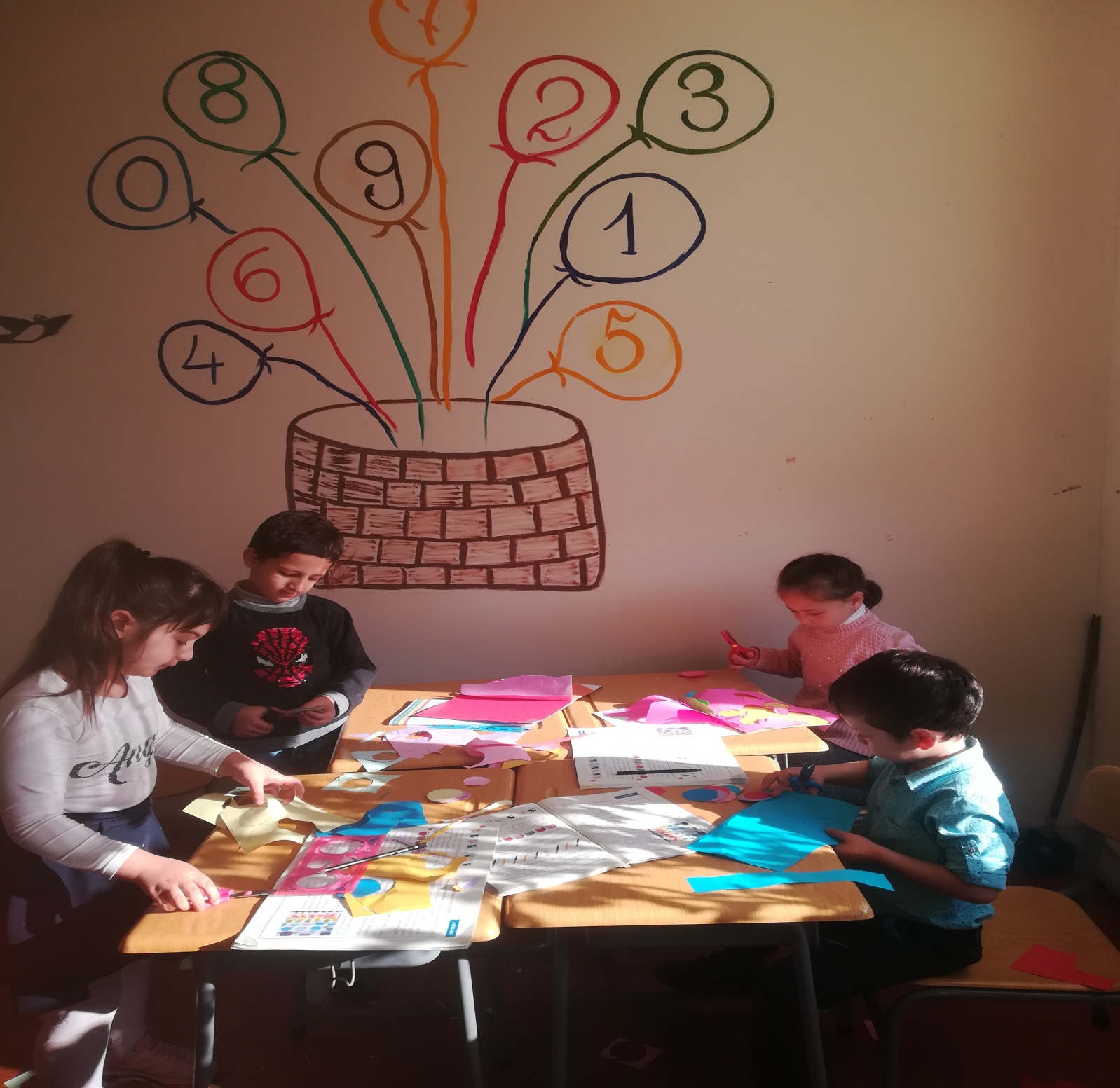 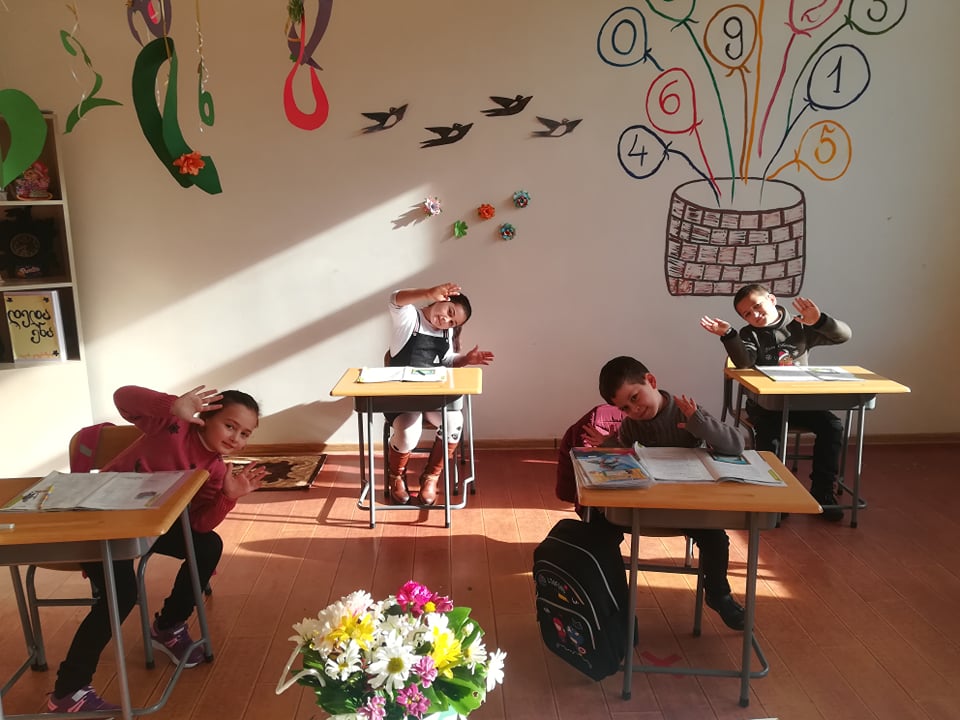 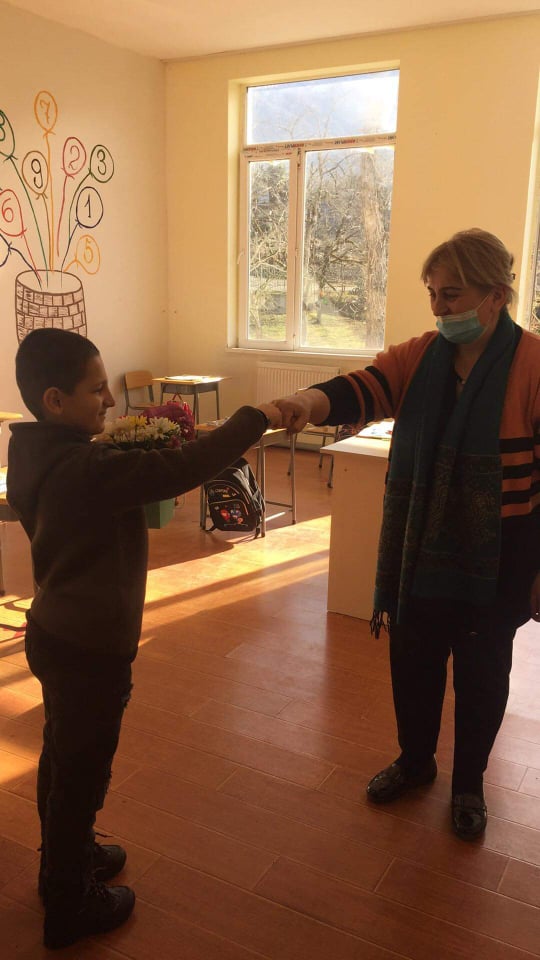 მადლობა ყურადღებისთვის!
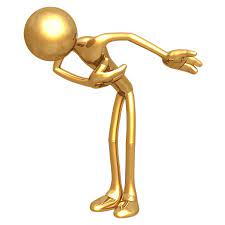